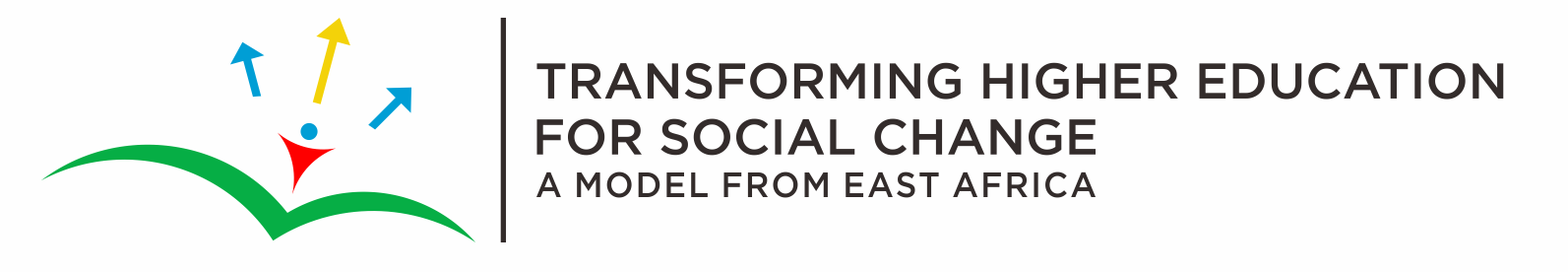 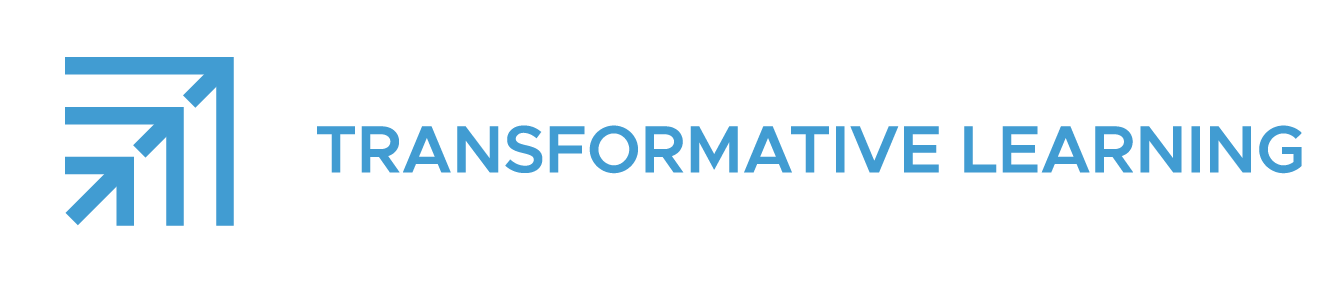 Transformative Learning - developing critical reflective thinking in learners
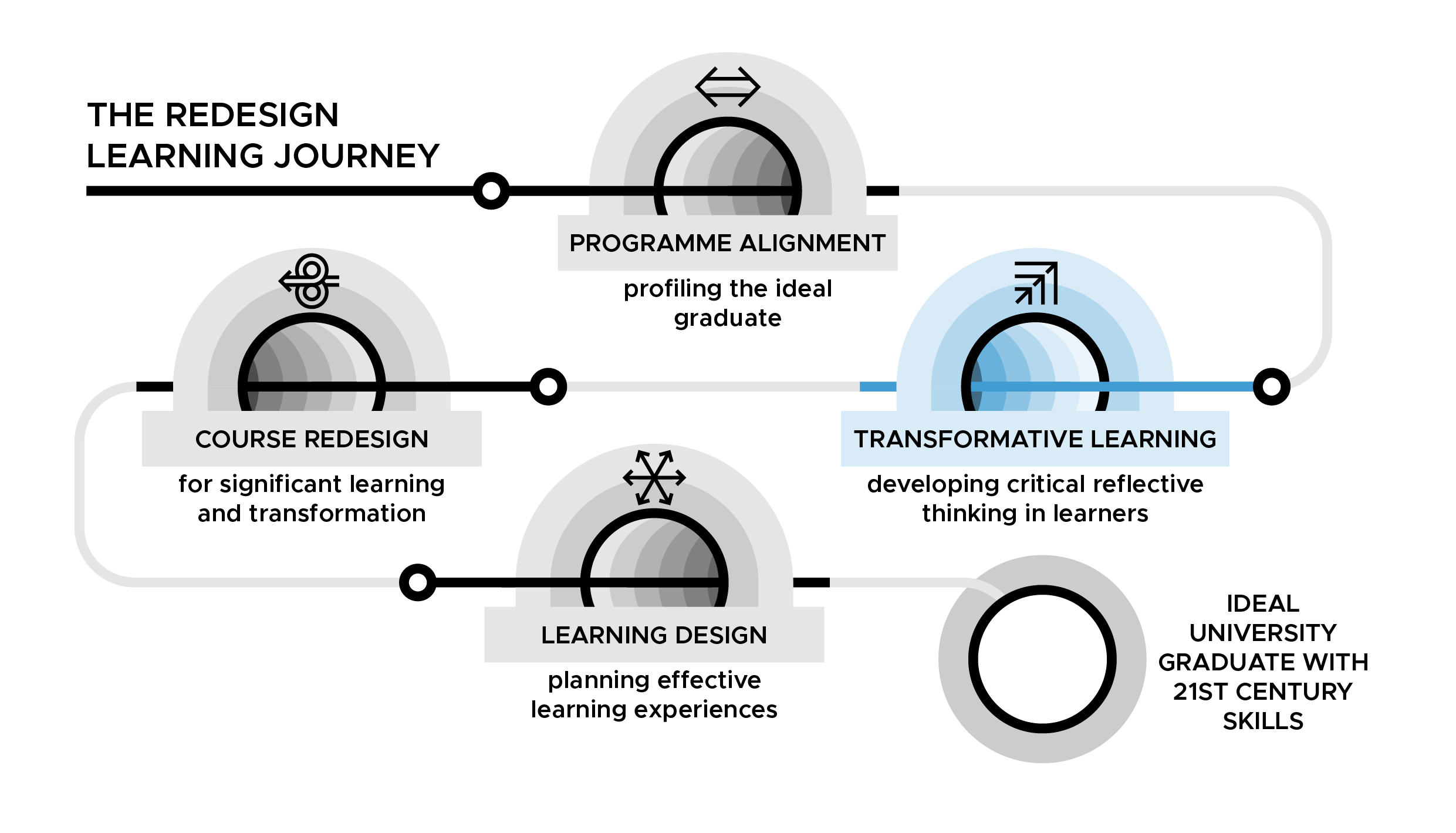 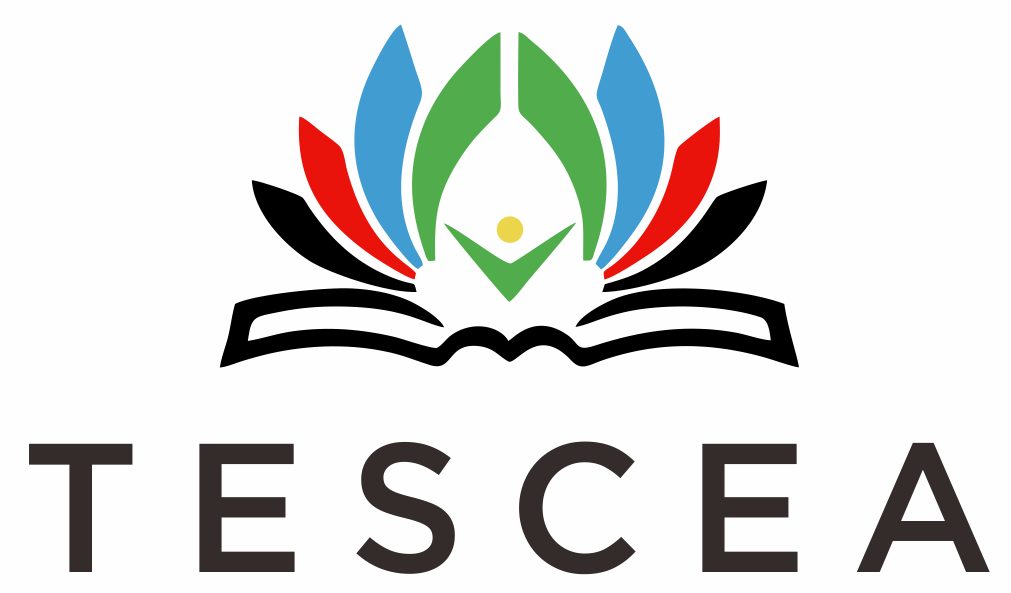 DAY 3
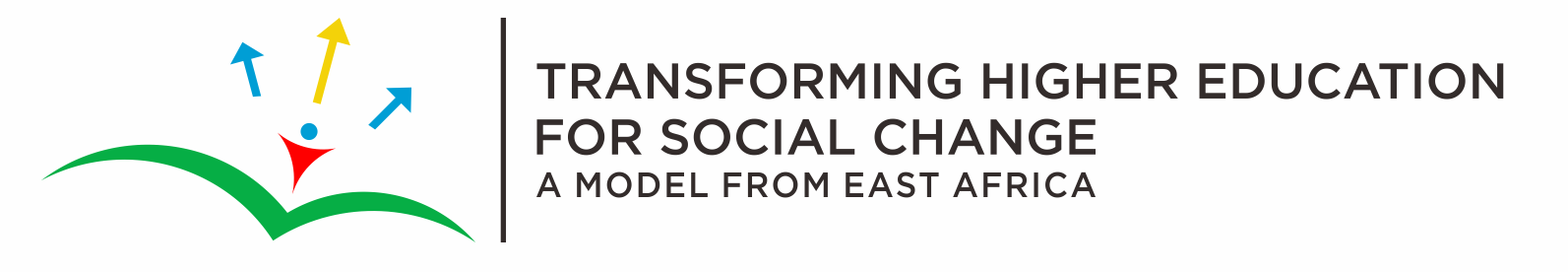 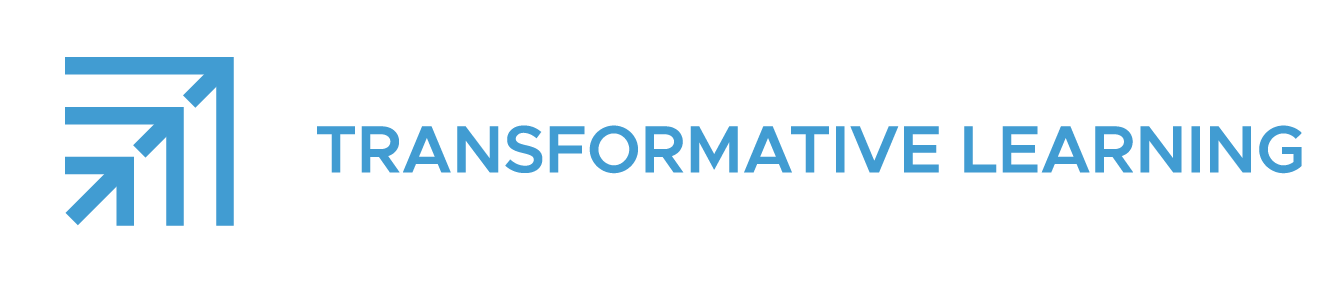 Day 3: Infusing critical reflective thinking into learning spaces
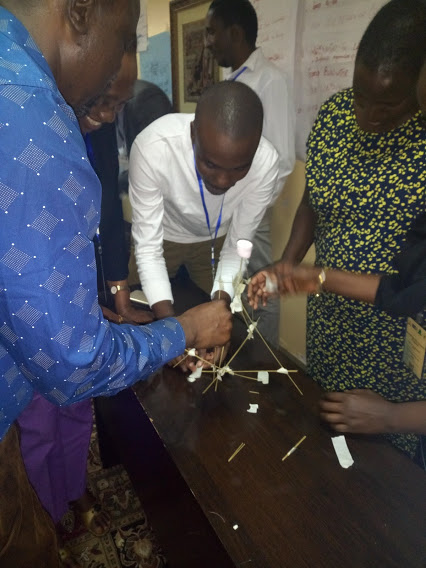 University of Dodoma & Mzumbe University TESCEA Transformative Learning Workshop - Arusha, Tanzania 2018
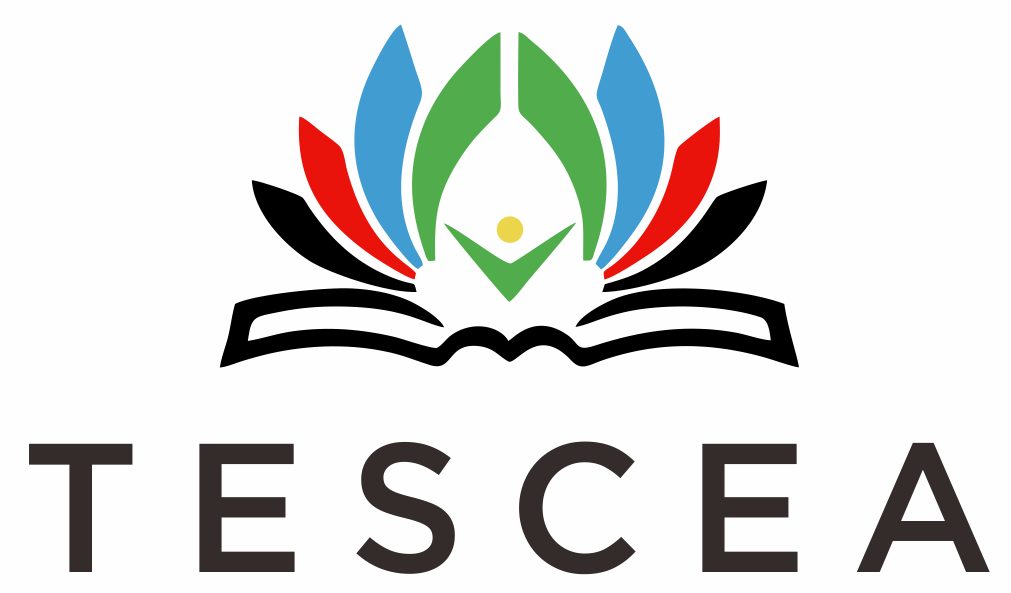 TL Slide 3.2
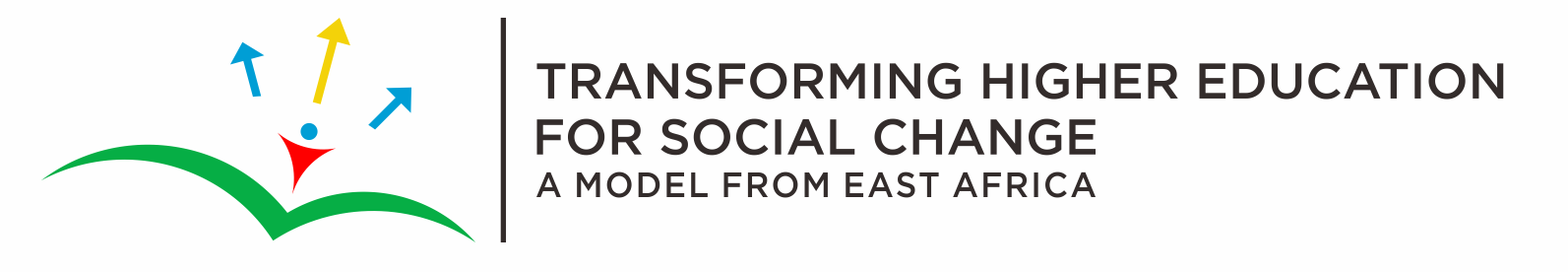 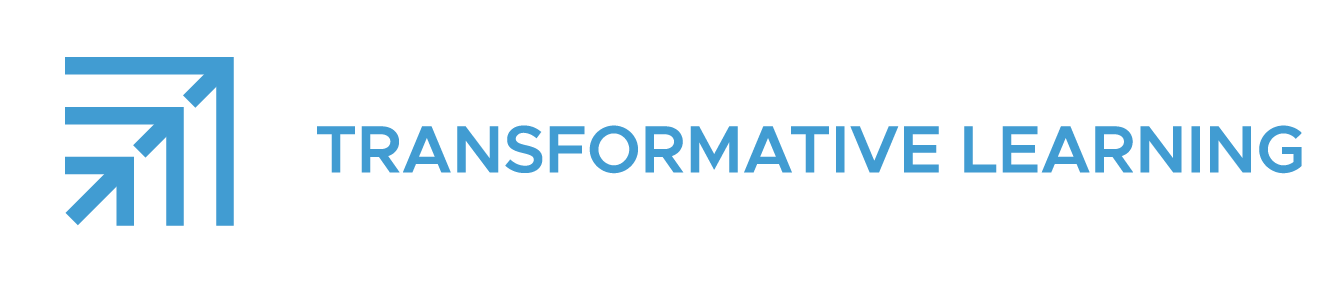 Learning outcomes for Day 3

By the end of Day 3, you will be able:

Create a learning environment where your students have the opportunity to exercise critical reflective thought.

Communicate the Big Dream for your course, which conforms to transformative learning values and principles, to your students and colleagues.
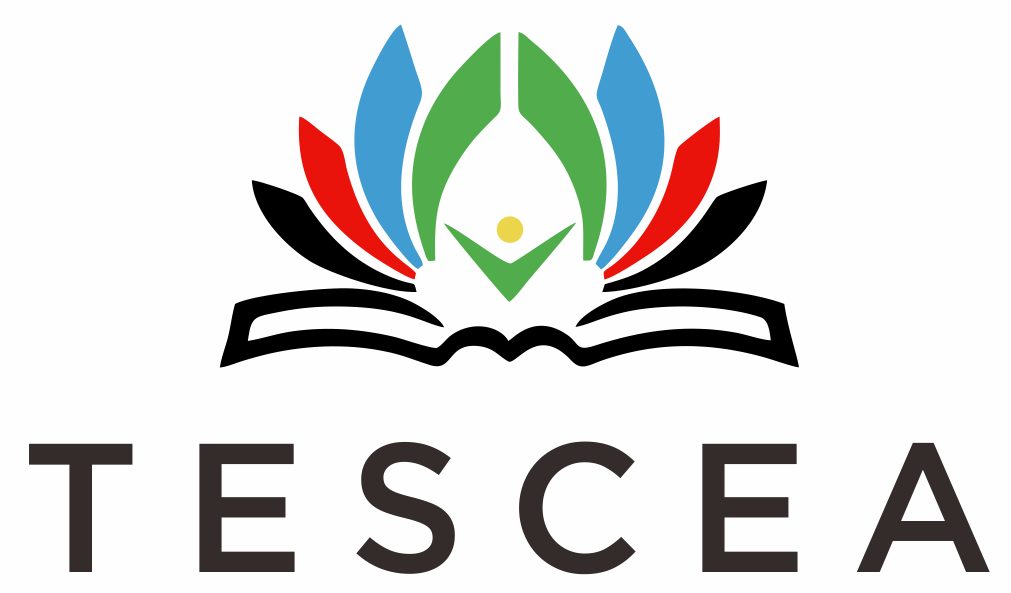 TL Slide 3.3
[Speaker Notes: Notes]
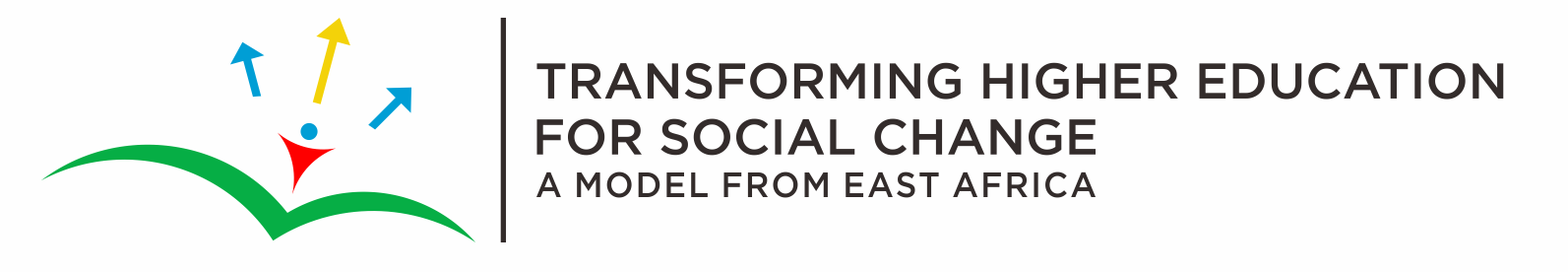 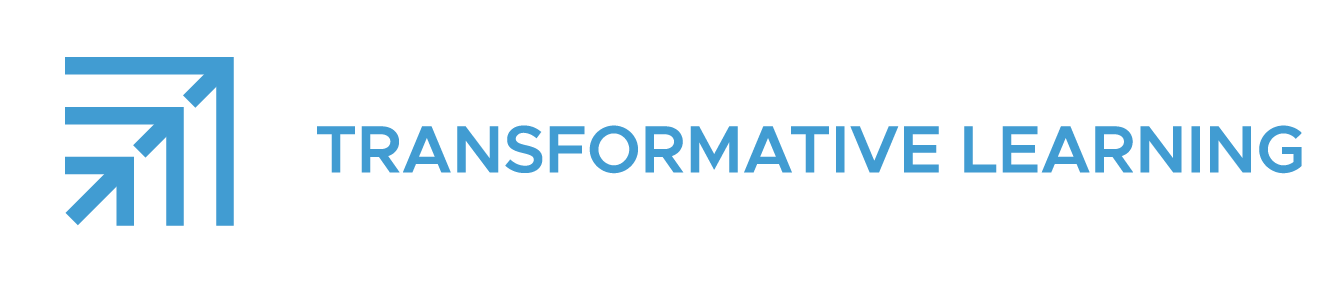 Group discussion - 2 x pairs = group of 4 
(8 mins)

Share the key points from your pair discussions 

Articulate and note down the characteristics of these events that caused you to be so reflective
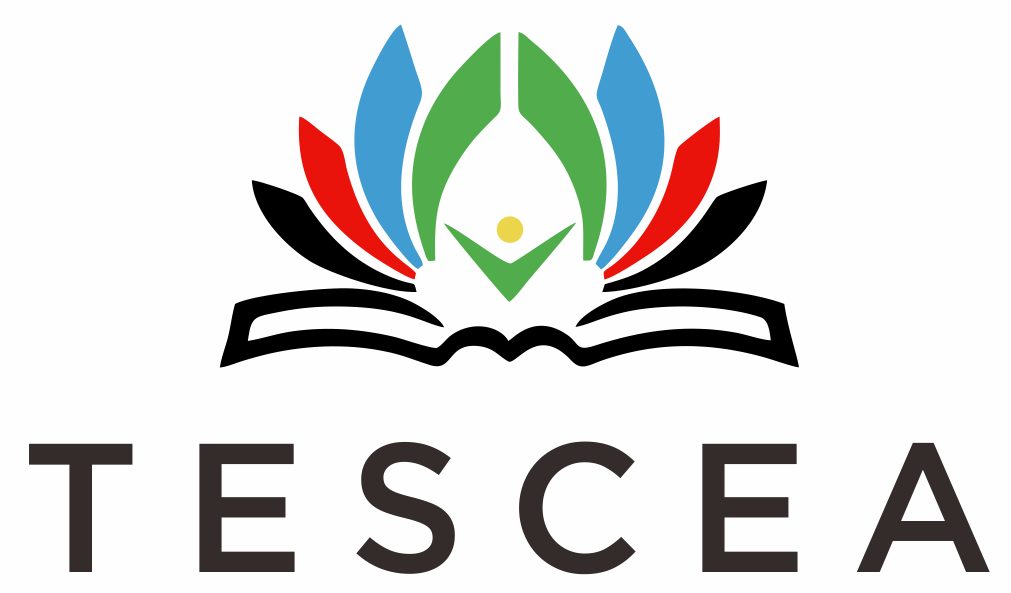 4
TL Slide 3.4
[Speaker Notes: Notes]
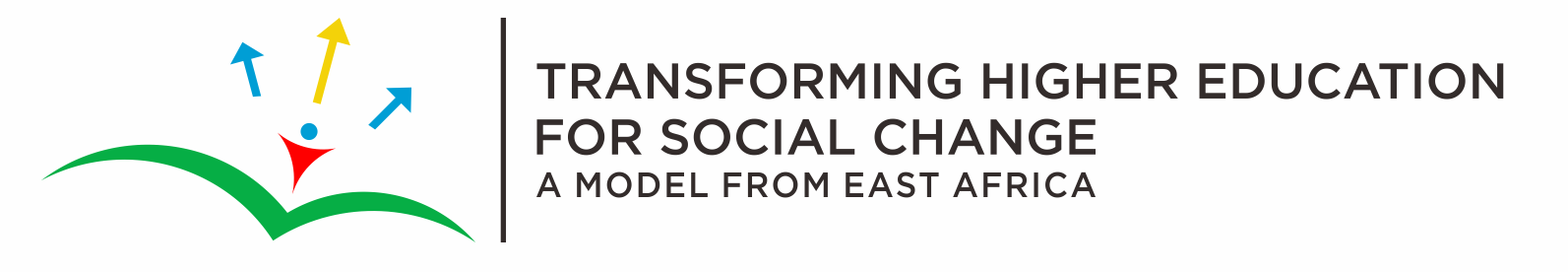 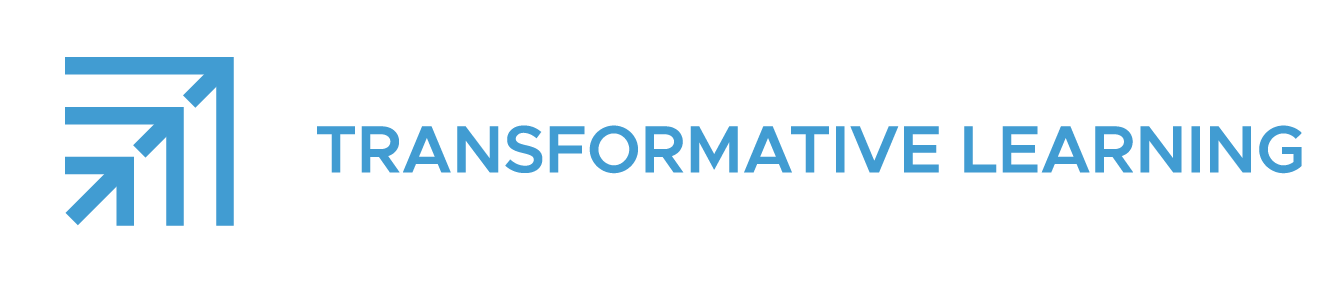 Individual task


Read the handout ‘What is Critical Reflective Thought?’ (10 mins)

Organise your thoughts on the text, using the two pre-organisers in your handbook (10 mins)
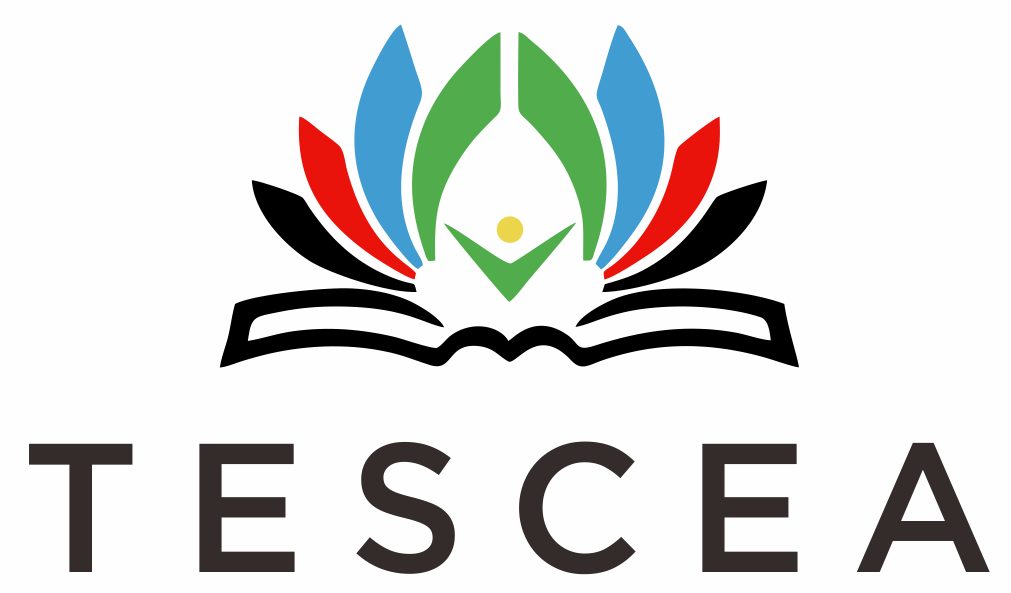 5
TL Slide 3.5
[Speaker Notes: Notes]
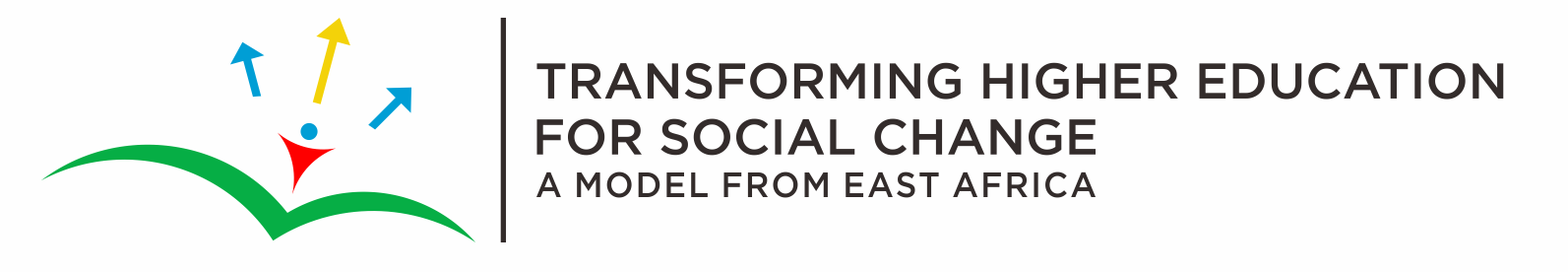 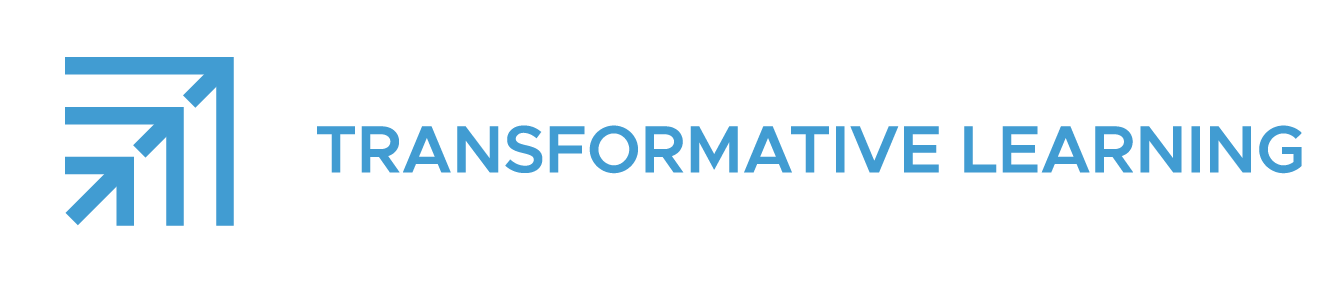 Group discussion (10 mins)

Share the similarities between your memorable life event and the ideas expressed in the handout.
Ideate on how as a group you can support each other in creating critical reflective thinking learning spaces.
Use flip chart paper to write down your group’s ideas.
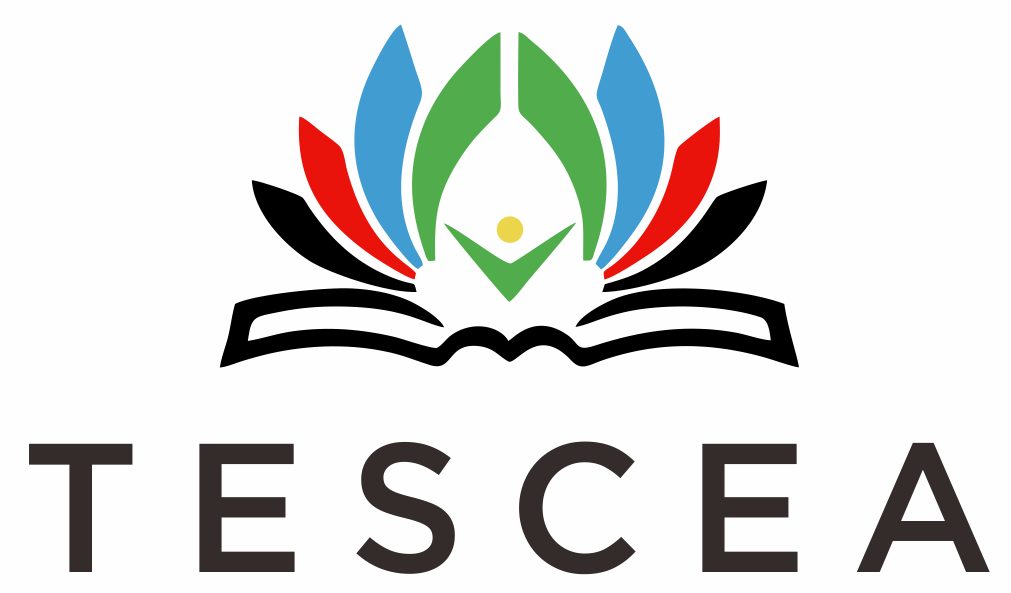 6
TL Slide 3.6
[Speaker Notes: Notes]
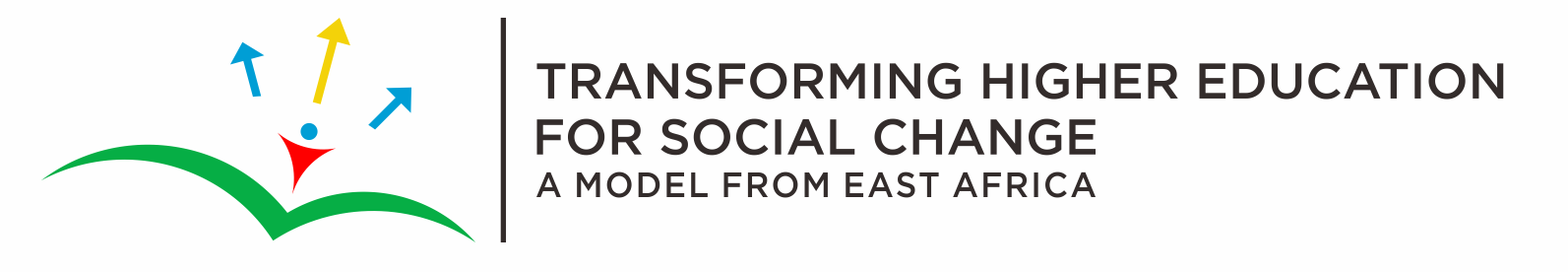 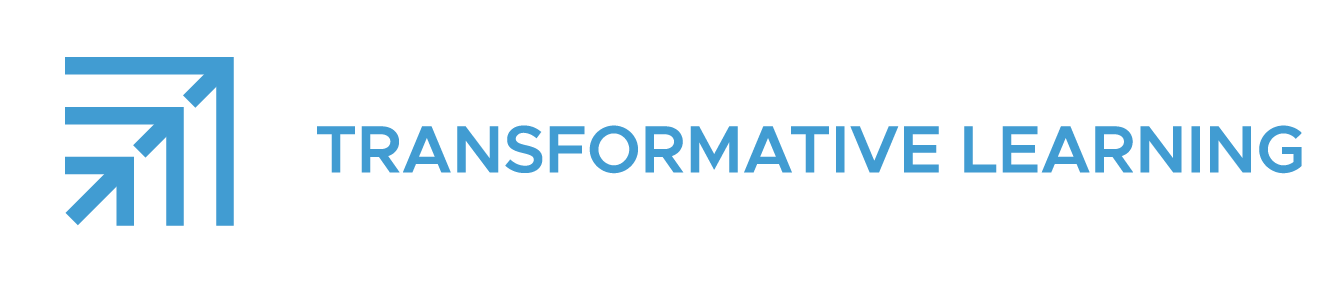 Individual reflection (15 mins)
Where do you fall on the continuum? 
	|------|------|------|------|------|------|------|------|------|------|
	0         1        2         3        4        5        6         7        8         9       10	
       (Banking Concept)			        	                (TL Practice)

2. Are you facilitating learning for impact?
3. What are you doing well and what have you taken away that will inform your future facilitation of learning for transformation and impact?
4. What do you plan on doing moving forward?
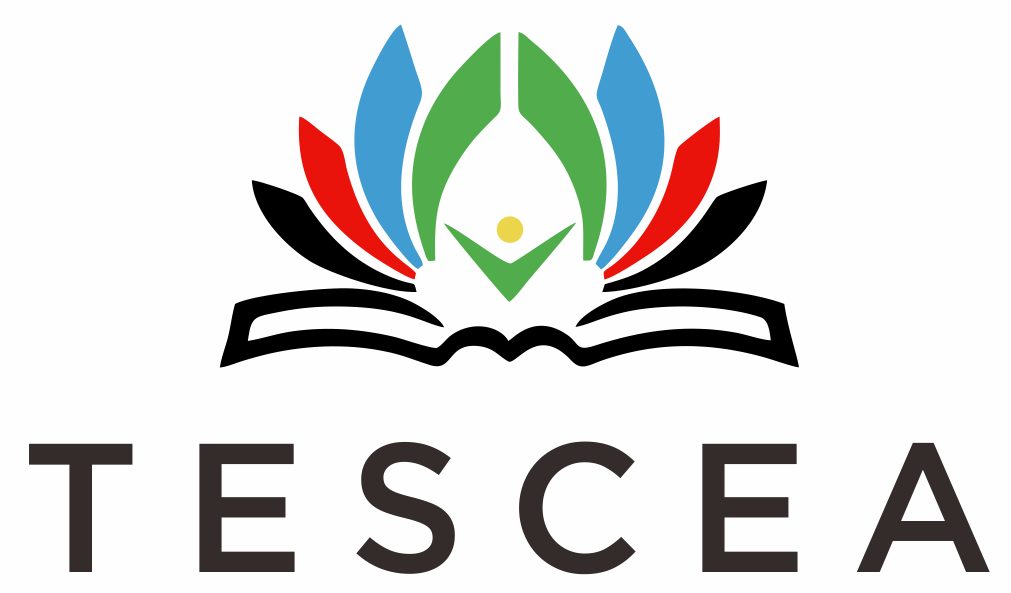 7
TL Slide 3.7
[Speaker Notes: Notes]
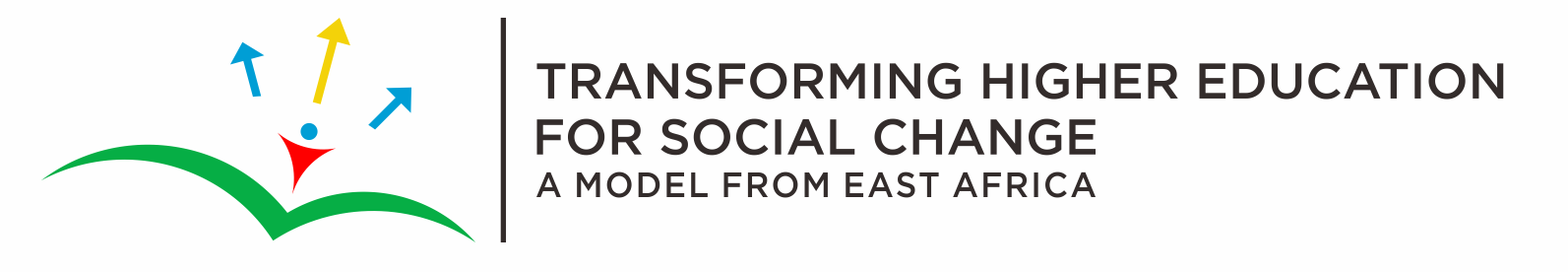 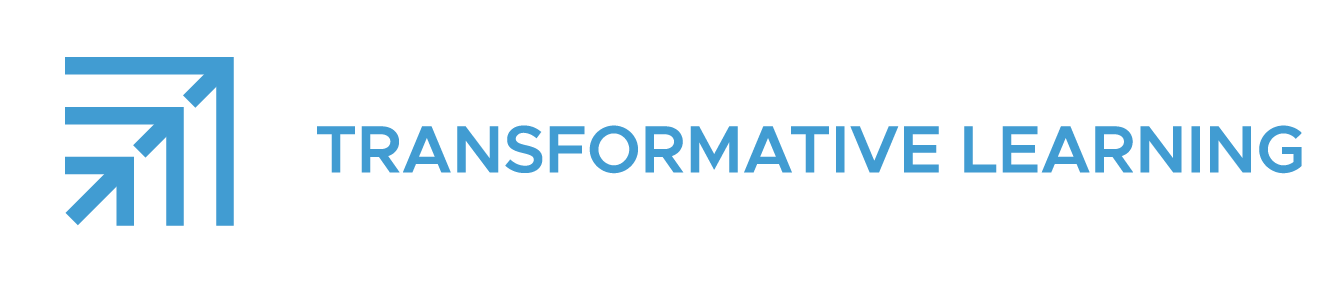 Individual review of how they all connect (10 mins)

Section 2.2: Programme (Curriculum) Matrix. Which PLO(s) does your chosen course contribute towards?

Section 2.1: Faculty/Programme Outcome Matrix. Which FMO(s) do the PLO(s) identified above contribute towards?

Section 1 Institutional information:
Faculty Promise to the students on the programme
University Promise to the students
Ideal University Graduate Profile

Section 3: Personal Teaching & Learning Philosophy
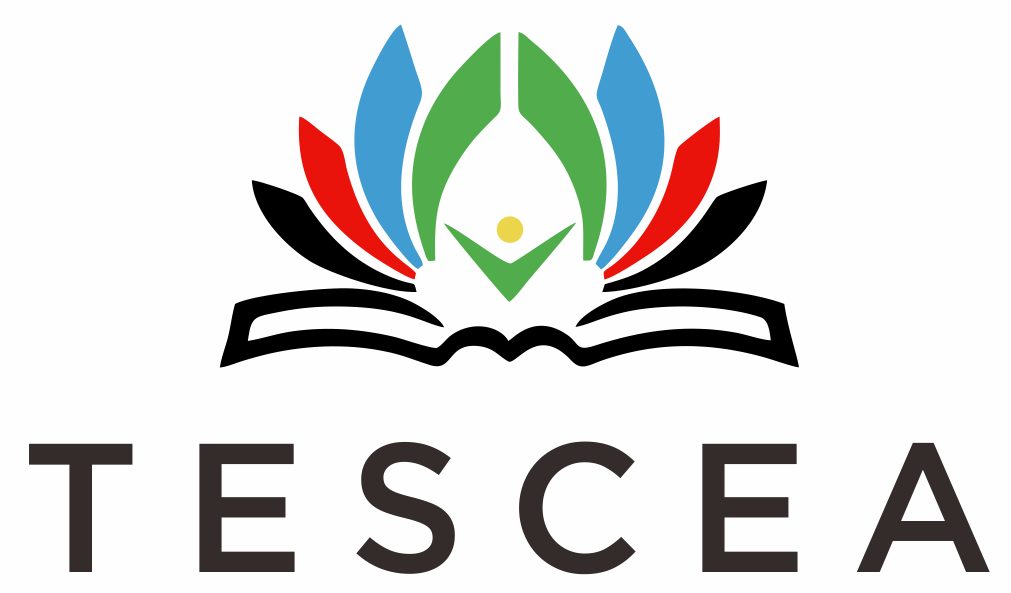 8
TL Slide 3.8
[Speaker Notes: Notes]
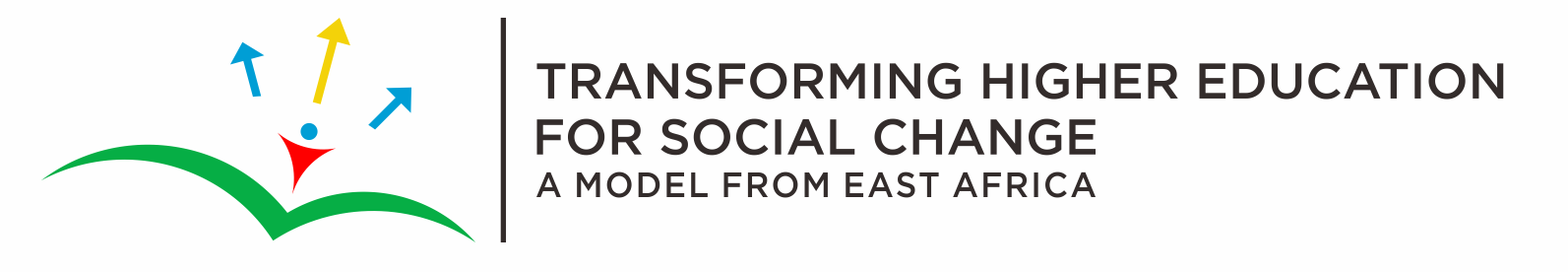 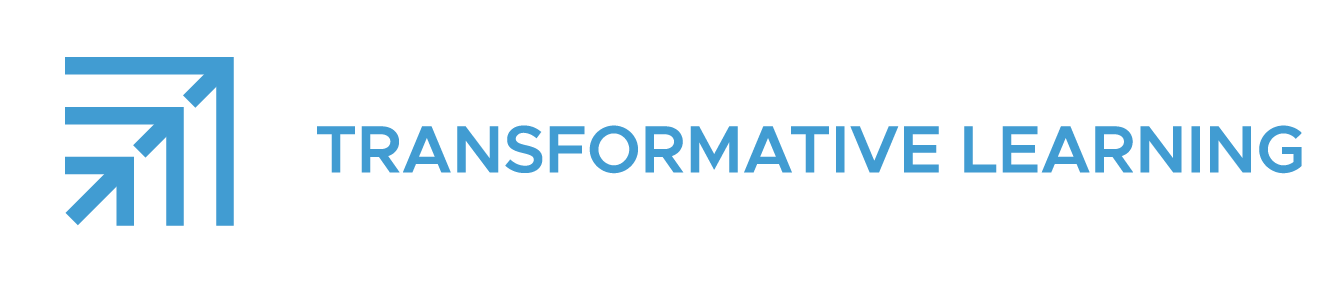 Group reflection and discussion (20 mins)

Share your key reflections from questions b-d noted in your pre-organiser for the Big Dream.
Now probe each other’s reflections a little further:
Can you envision who your students can/will BECOME and not just what they should KNOW?
Can you clearly articulate what they MUST KNOW?
Can you therefore describe what they MUST DO in your classrooms so that they can/will BECOME?
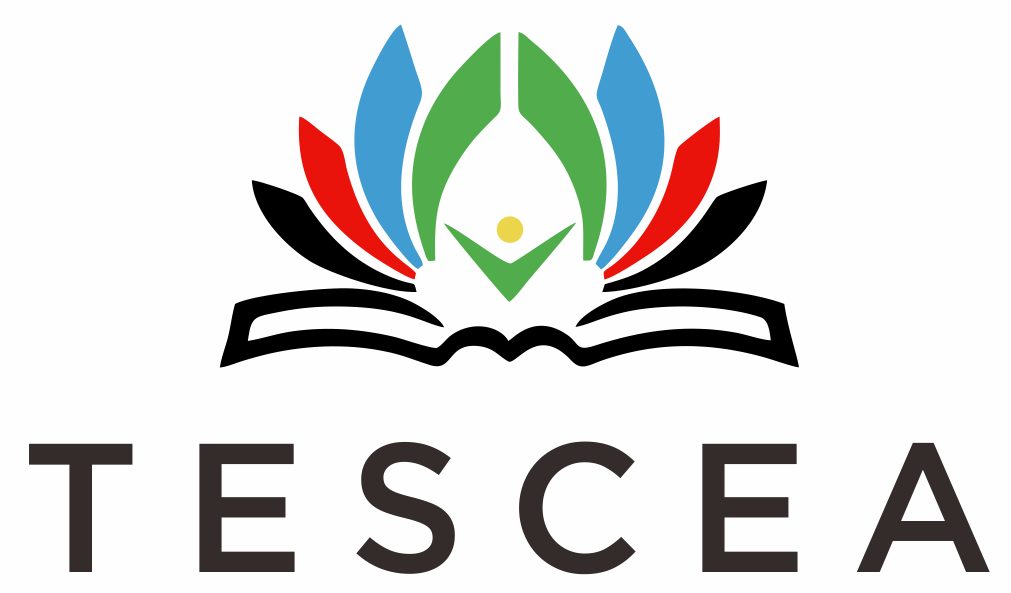 9
TL Slide 3.9
[Speaker Notes: Notes]
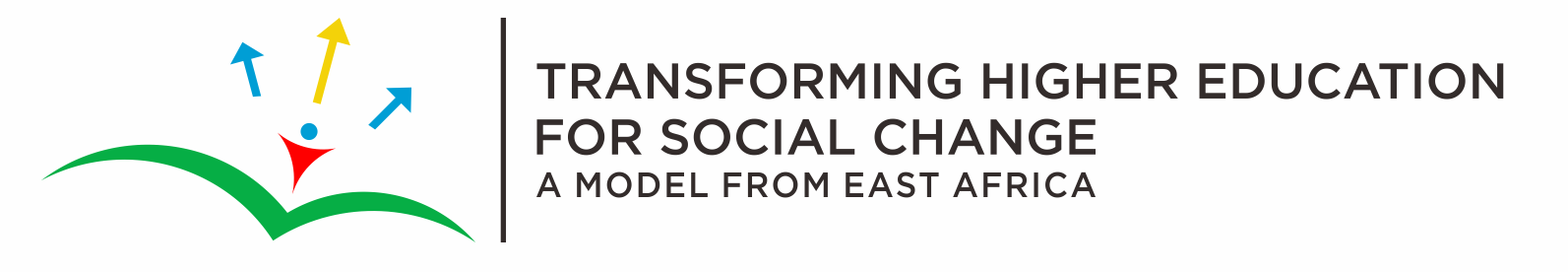 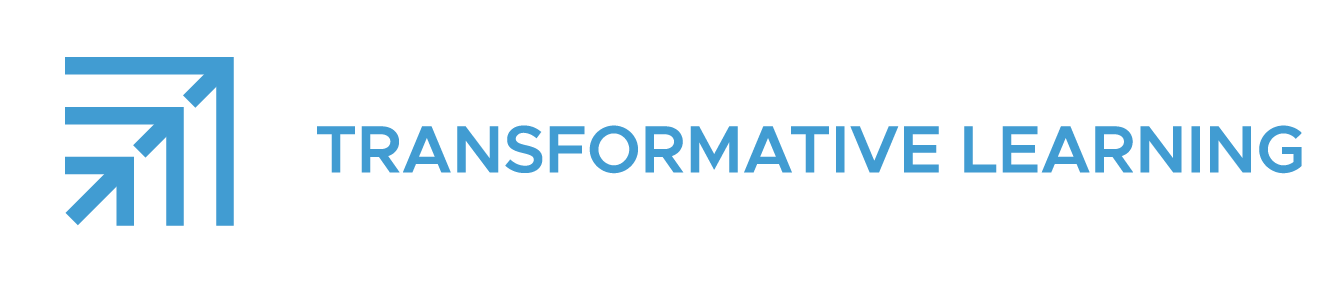 Overview of the ‘Course redesign for significant learning and transformation’ face-to-face workshop and online course
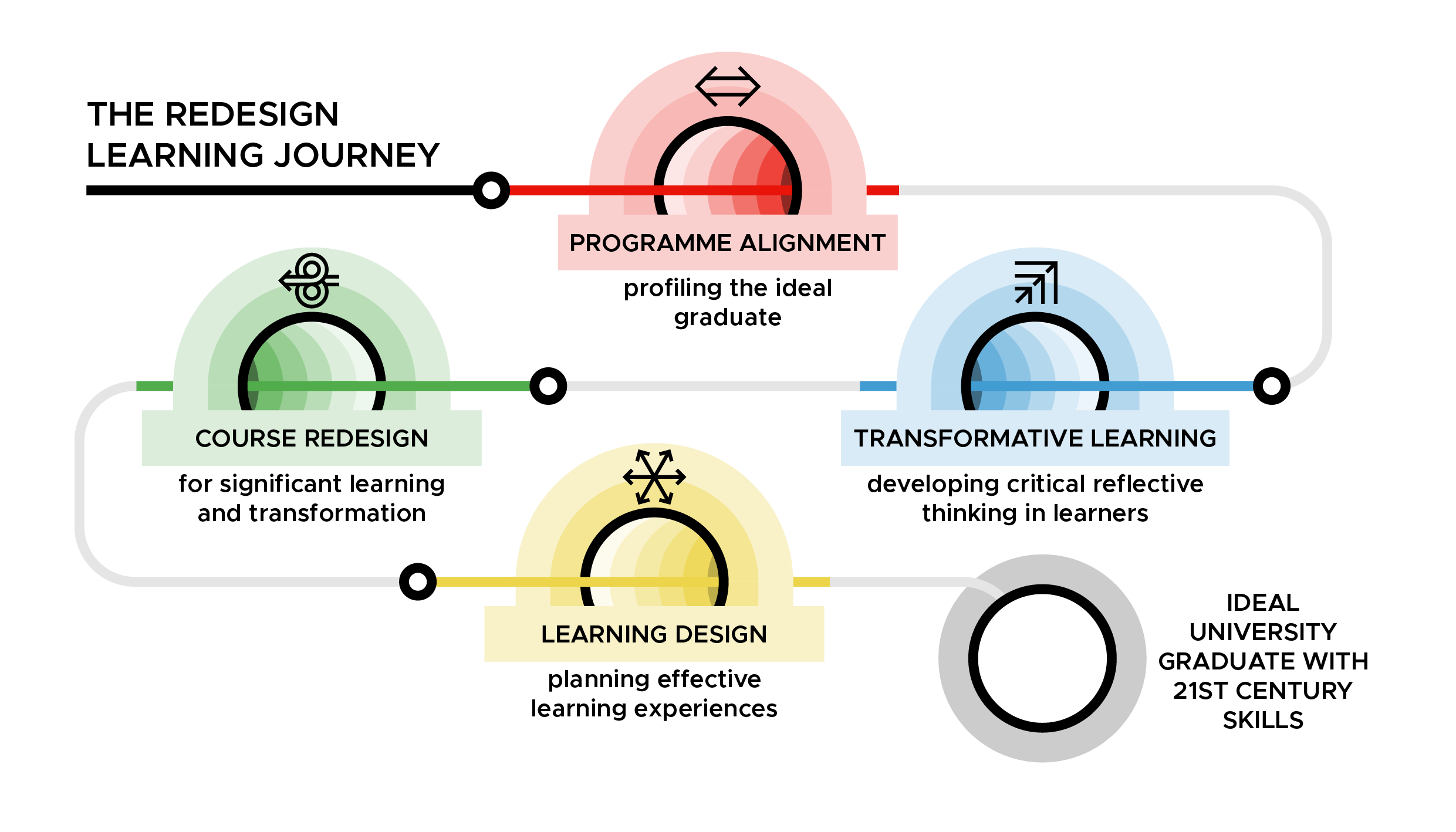 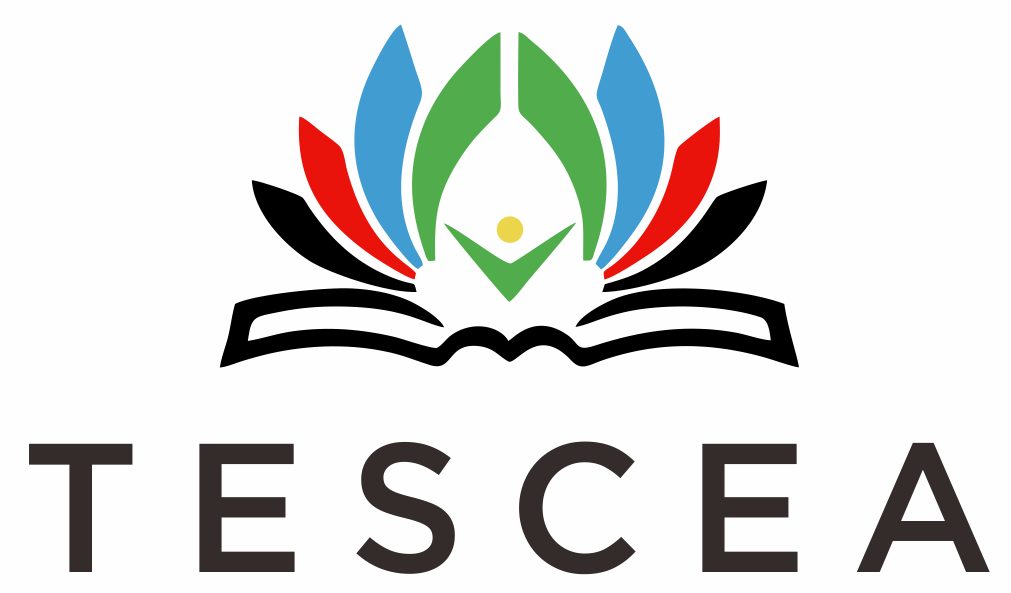 TL Slide 3.10
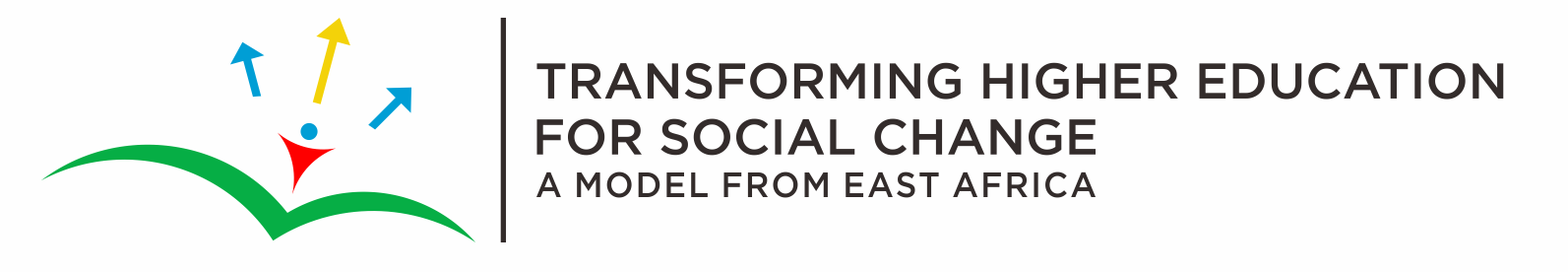 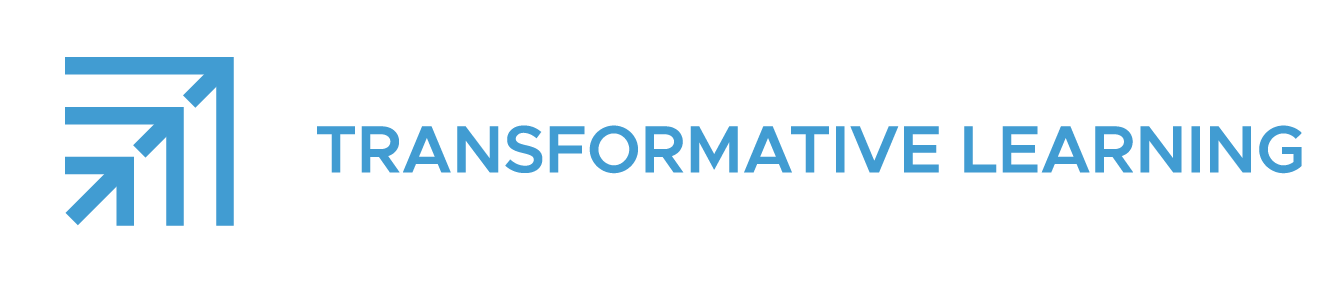 Workshop Evaluation
Note to workshop facilitator: if you using an online form then insert the link here.
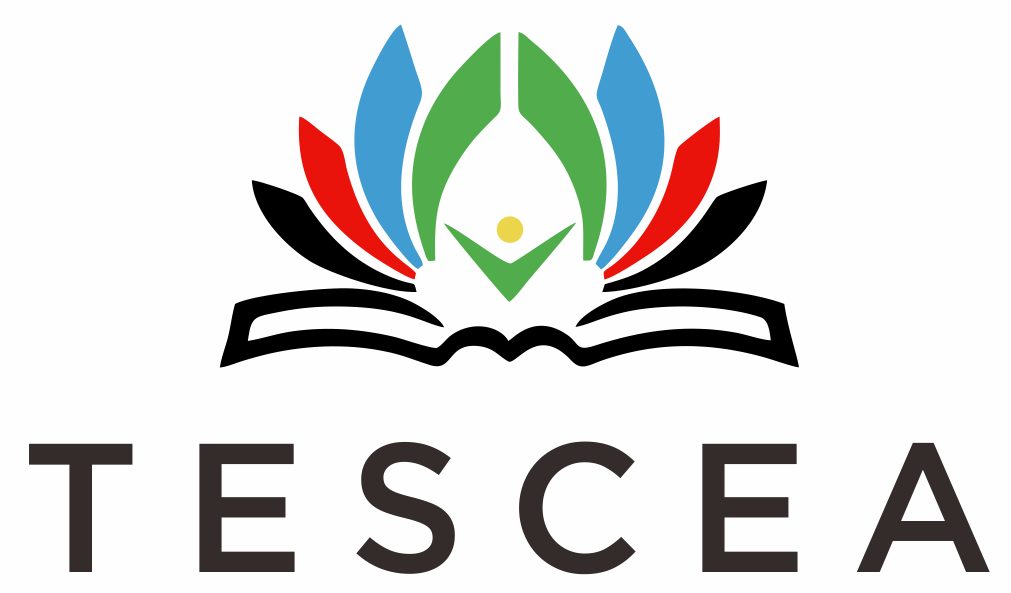 TL Slide 3.11
TESCEA was part of the UKAID-funded SPHEIR programme
The SPHEIR (Strategic Partnerships for Higher Education Innovation and Reform) programme supported higher education transformation in focus countries in Sub-Saharan Africa, Asia and the Middle East.
www.spheir.org.uk
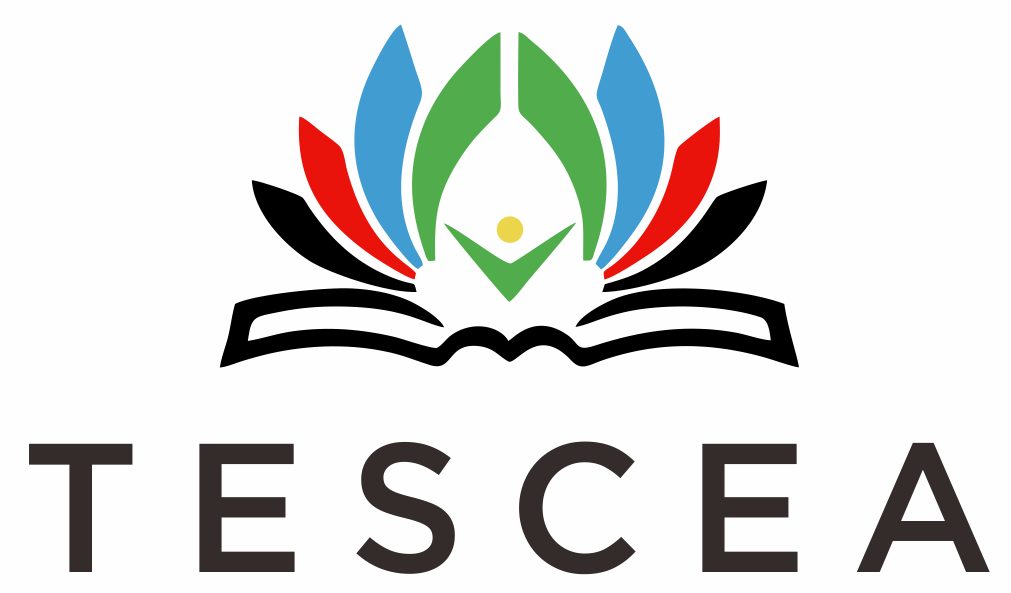 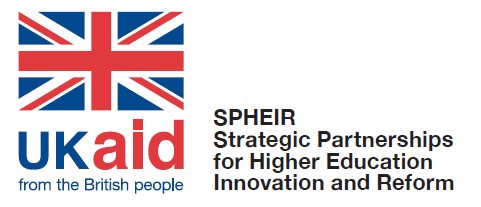 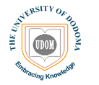 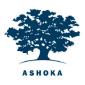 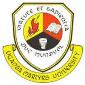 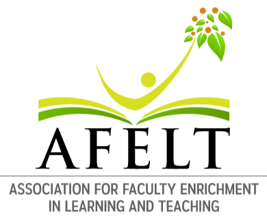 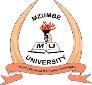 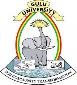 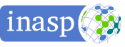